Add your university logo here
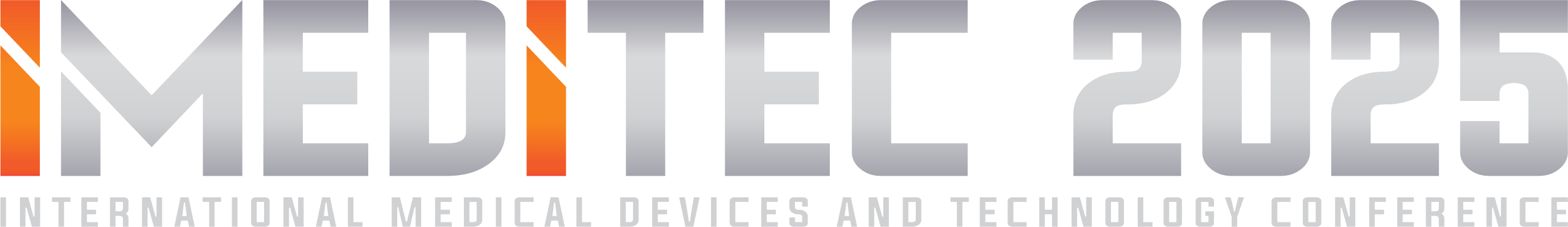 TITLE
INTRODUCTION
OBJECTIVE/PROBLEM STATEMENT
RESULTS
RESEARCH METHADOLOGY
DISCUSSION
CONCLUSION
ACKNOWLEDGEMENT
Feel free to modify the content body template creatively. Printing size A1.